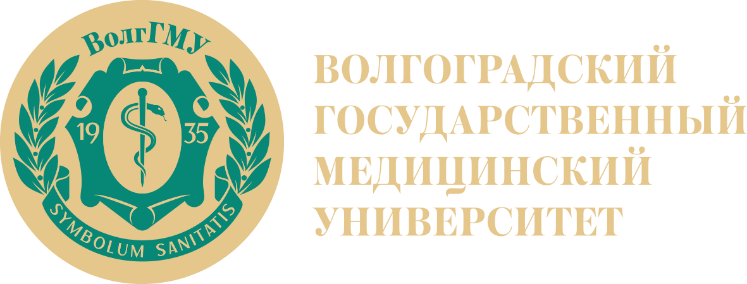 Кафедра биологии
 
Лекционный курс по дисциплине «Зоология»
для специалитета по специальности
06.03.01 Биология
 (профиль) Биохимия


Лекция № 1
Зоология как наука. История зоологии. Система животного мира. Общая характеристика одноклеточных или Простейших (Protozoa, Protista)
Постнова Маргарита Викторовна 
e-mail:margarita.postnova@volgmed.ru
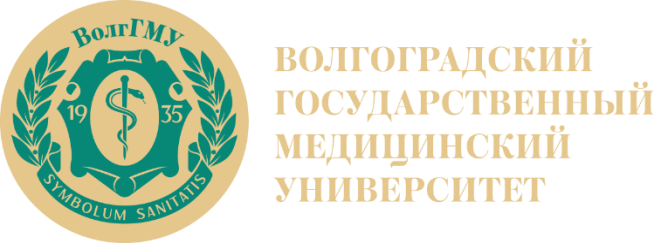 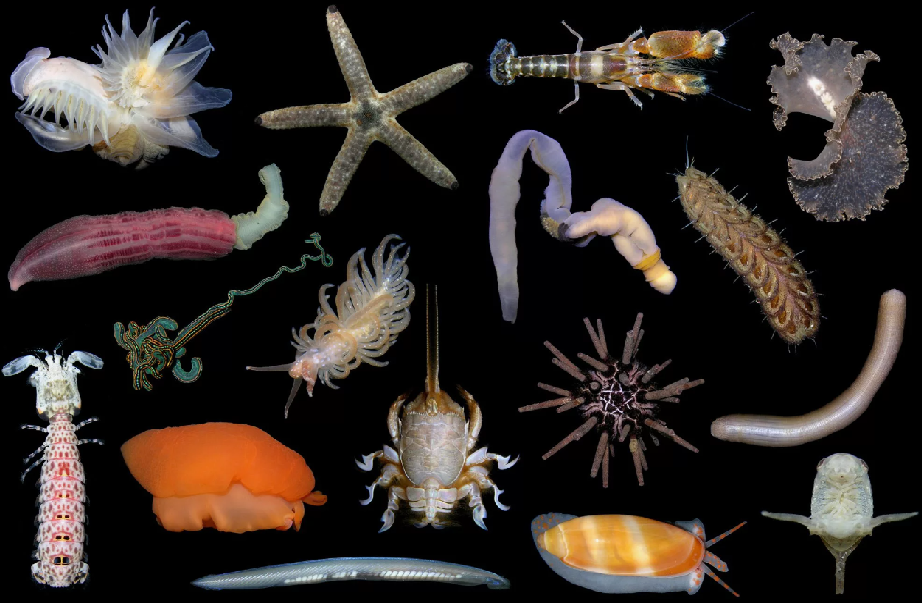 Зоология как наука
Зоология (от греч. zoon — животное 
и logos — наука, учение, слово) 
— наука, изучающая животный 
мир или животное царство. 
Зоология — наука, изучающая многообразие животного мира, строение и жизнедеятельность животных, их распространение,  связь со средой обитания, законо­мерности индивидуального и исторического развития.  Зоология связана с производственной деятельностью человека; она ставит задачу освоения, реконструкции и охраны животного мира Земли.
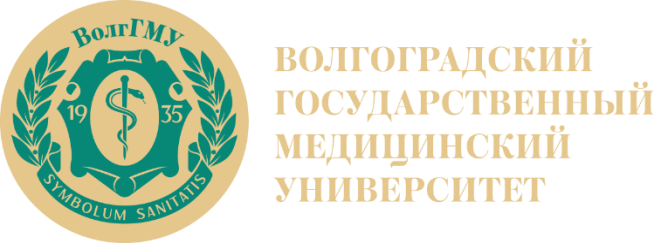 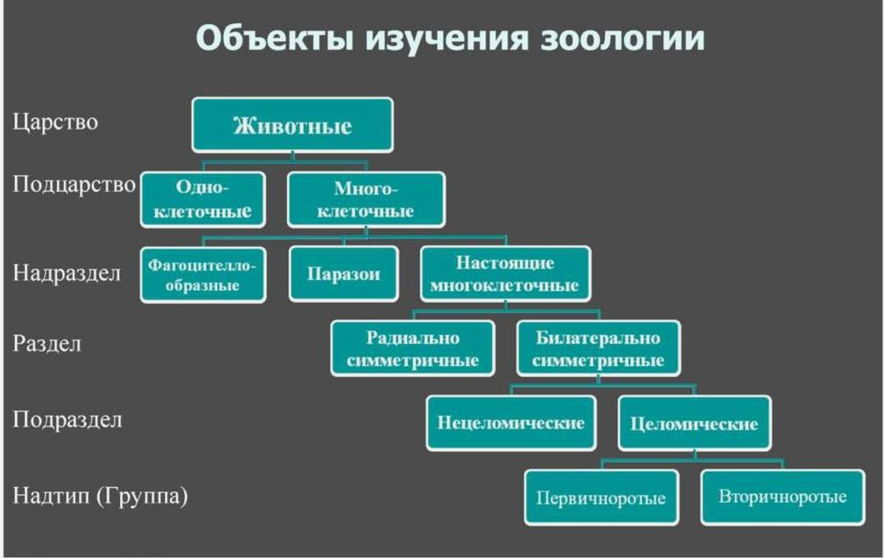 Зоология как наука
Объект исследования зоологии 
— животные

предмет исследования — 
все формы проявления 
жизни животных: размножение,
 питание, миграции, 
распространение, численность, 
линька, поведение, внешнее 
и внутреннее строение и т. д.
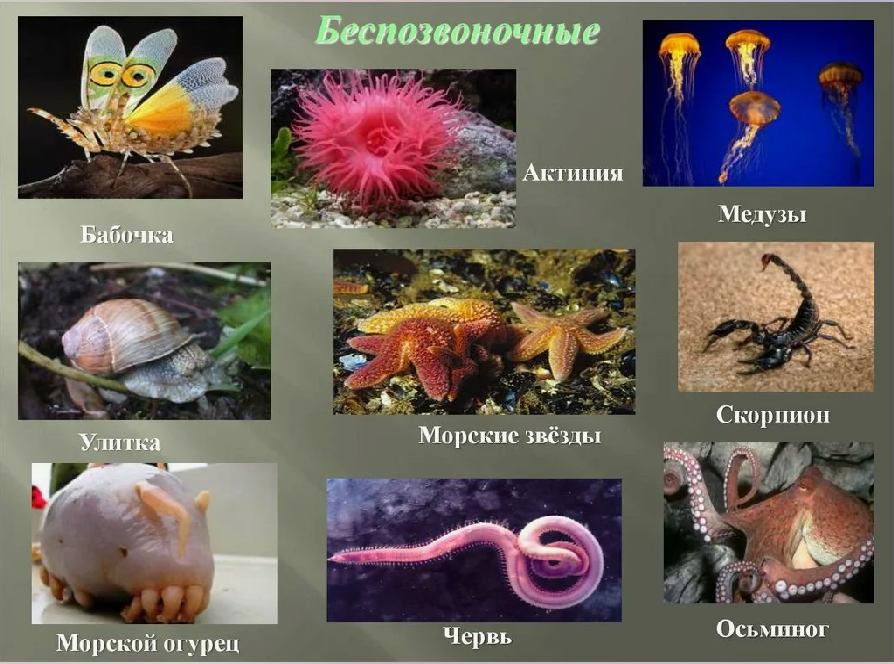 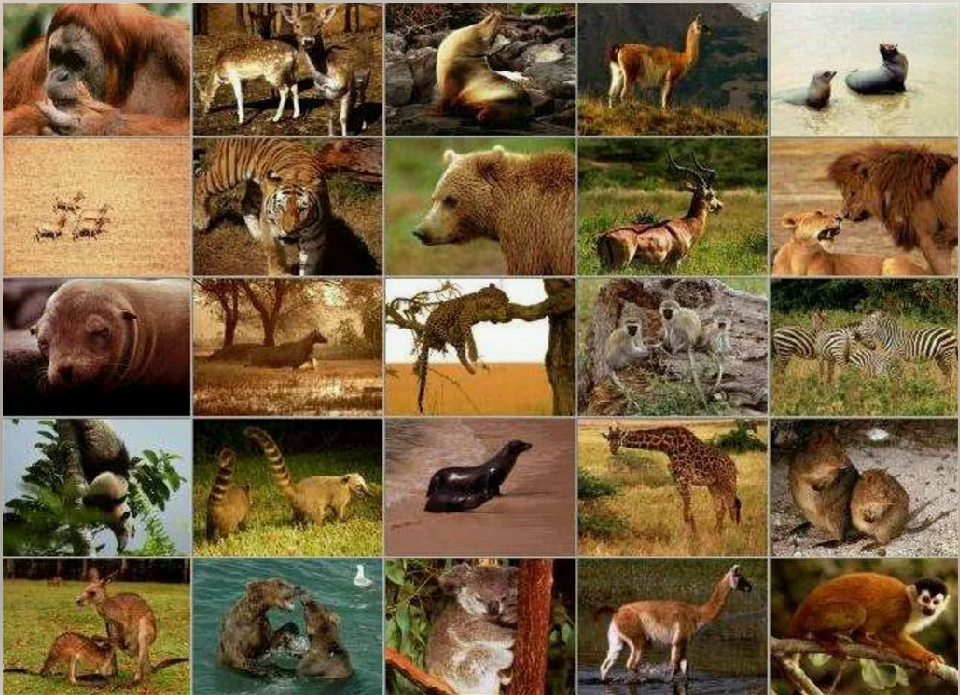 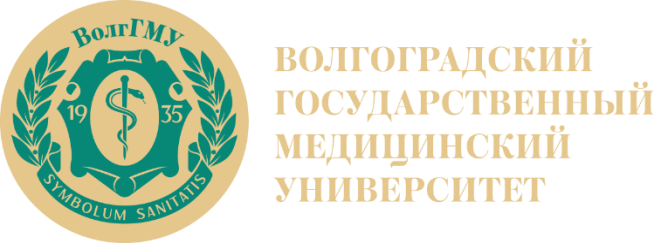 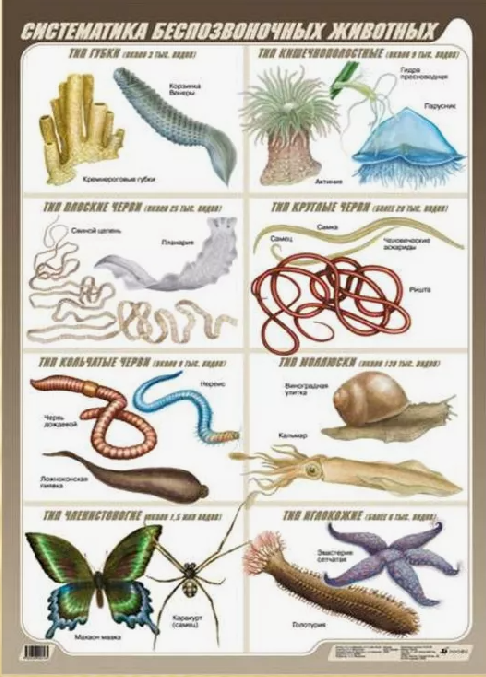 Зоология как наука
Основные задачи зоологии — 
изучение закономерностей 
проявлений жизни животных 
и систематизация животных.
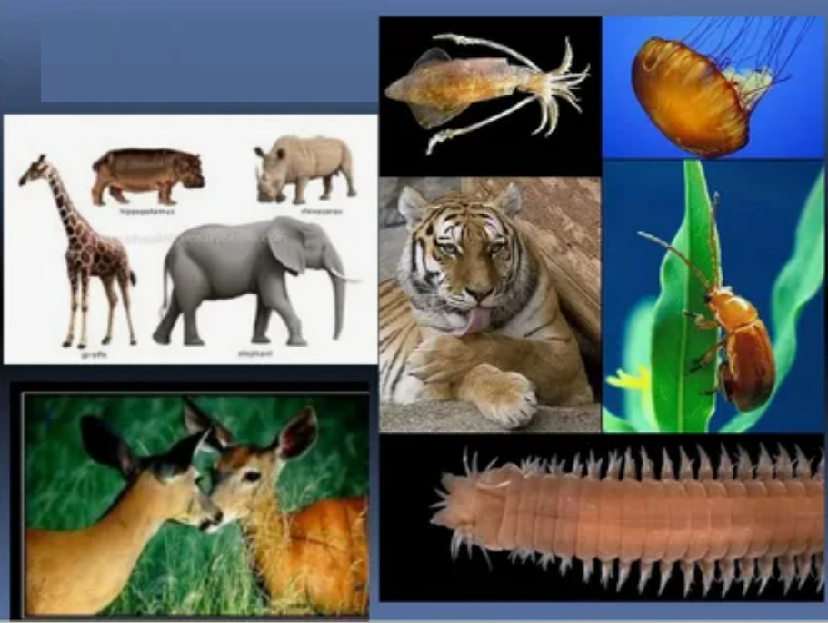 Зоология как наука
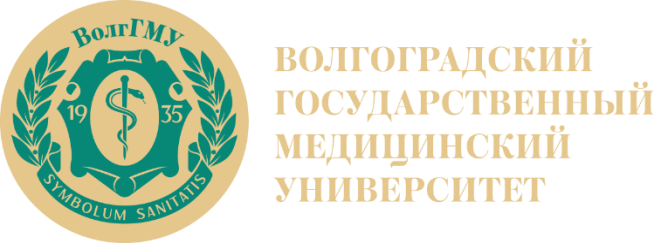 Направления зоологии по предмету исследования
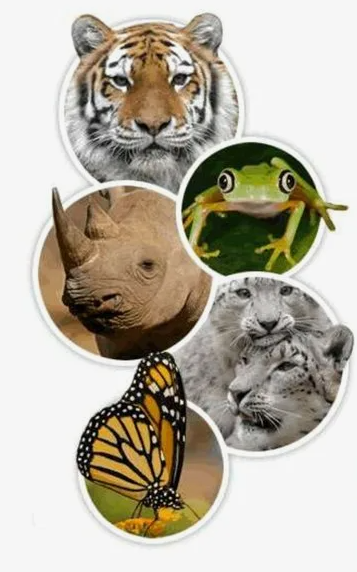 Зоологическая систематика
Анатомия
Эмбриология
Гистология
Цитология
Морфология
Физиология
Зоогеография
Экология
Этология
Палеозоология
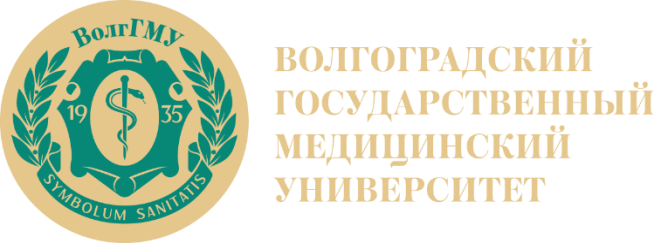 Зоология как наука
Направления зоологии по объектам исследования
Протозоология (протистология) - наука об одноклеточных
Зоология беспозвоночных
Зоология позвоночных
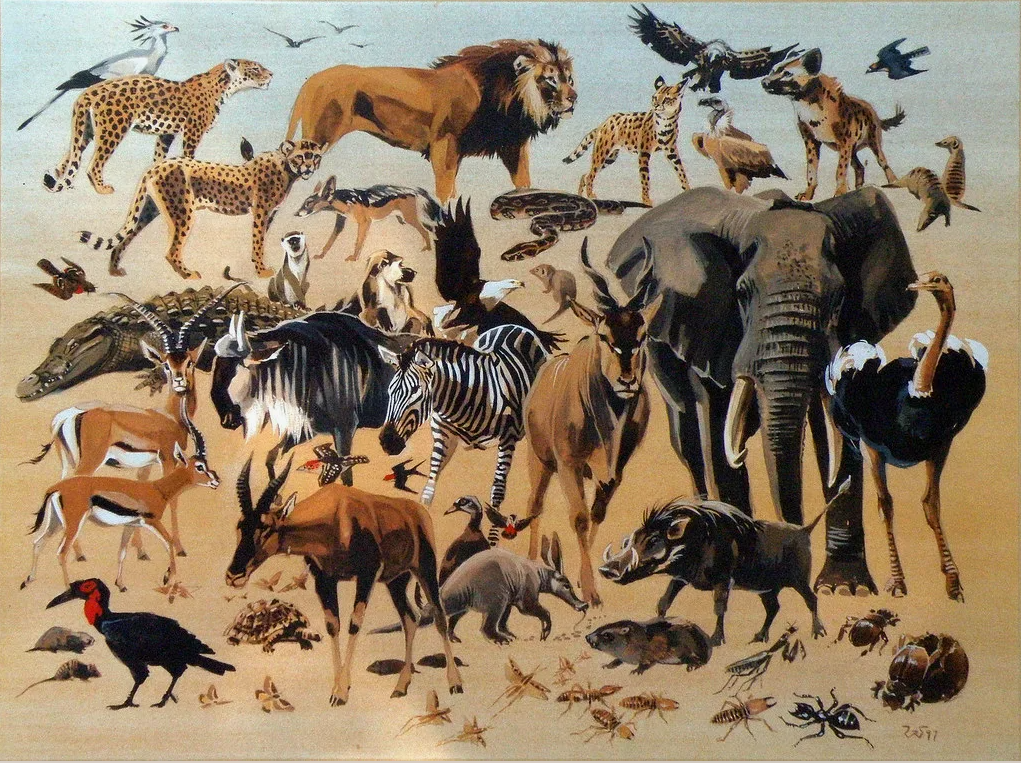 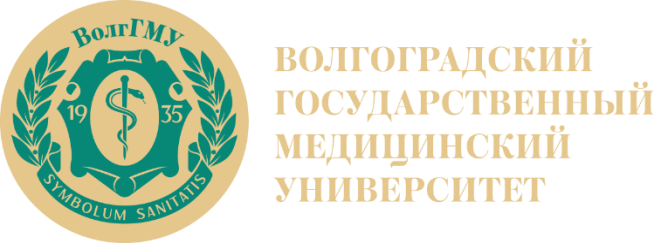 Зоология как наука
Методы зоологических исследований
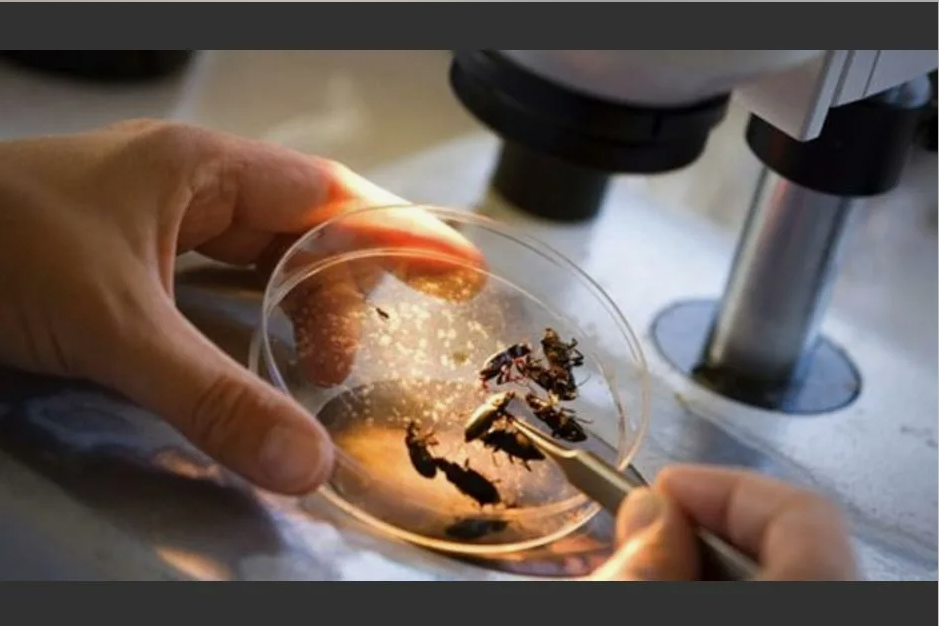 наблюдение,
 описание,
 измерение, 
сравнение, 
эксперимент, 
фотографирование,
 методы количественного анализа, 
математические методы 

 Основные средства изучения животных
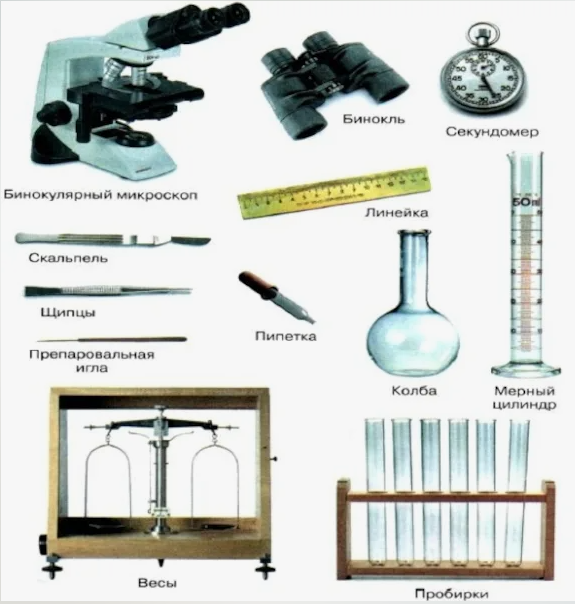 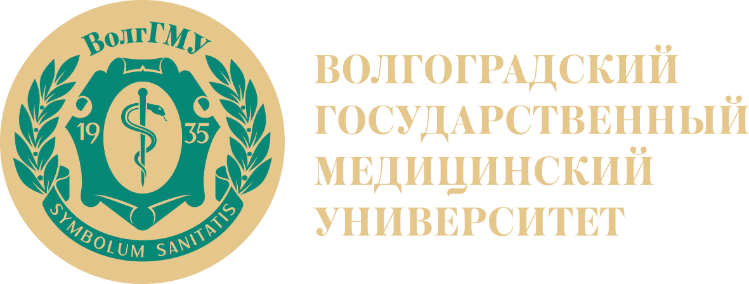 История зоологии
Считается родоначальником ряда наук, в IV в. до н. э. впервые систематизировал накопленные знания о животных и разделил все известные ему виды на две группы — животных, имеющих кровь, и животных без крови
Аристотель 
(Древняя Греция, 
384-332 гг. до н. э.)
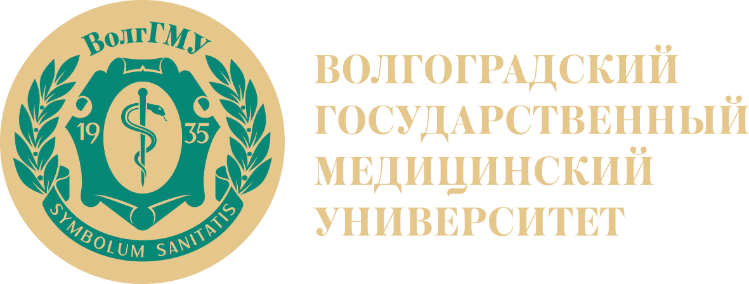 История зоологии
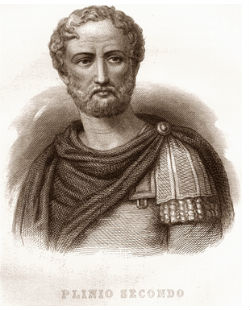 Автор многотомной «Естественной истории» дал описание всех известных в то время животных
Плиний Старший (Древнеримский ученый 23—79 гг. н.э.)
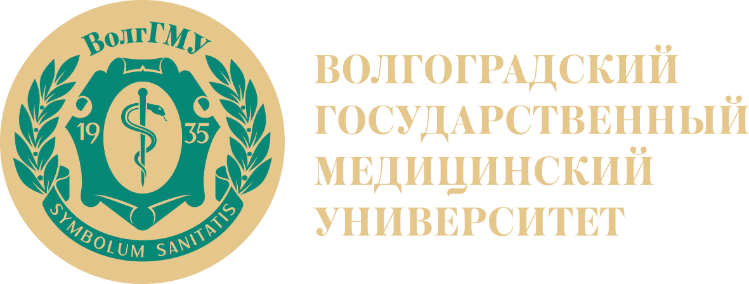 История зоологии
Изучая кости и суставы, установил сходство в строении костей конечности лошади и человека, несмотря на их внешнюю непохожесть. Тем самым он открыл явление гомологии, которое в дальнейшем объединило многих внешне различных животных и помогло заложить основу теории эволюции
Леонардо да Винчи (1452—1519)
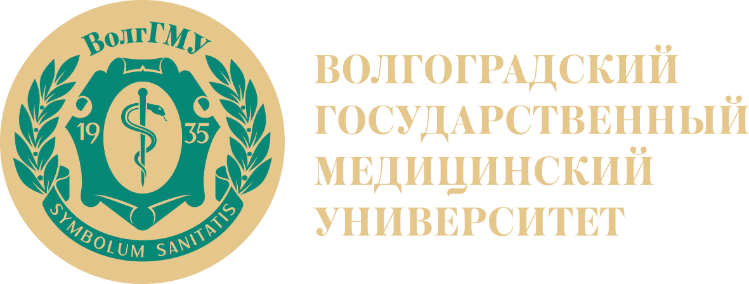 История зоологии
Изготовил микроскоп, дал первое описание кровяных телец и капилляров, его помощник первым увидел сперматозоиды, но главным было открытие простейших, сделанное при рассматривании под микроскопом капли воды
Антони ван Левенгук(1632—1723)
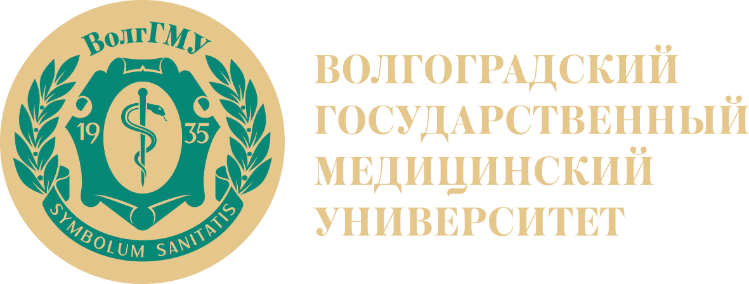 История зоологии
Выполнил ряд тонких микроскопических работ и в 1665 г. опубликовал книгу «Микрография», в которой впервые в истории биологии была изображена клетка
Роберт Гук (1635—1703)
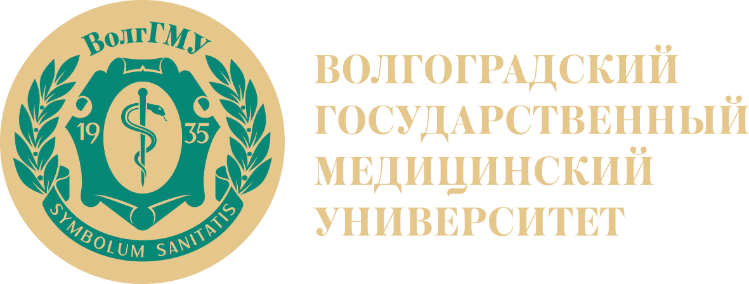 История зоологии
Предложил классификацию животных, базирующуюся на совокупности внешних признаков, по наличию когтей и зубов. Так, млекопитающих он разделил на две группы: животных с пальцами и животных с копытами
Джон Рей (1628—1705)
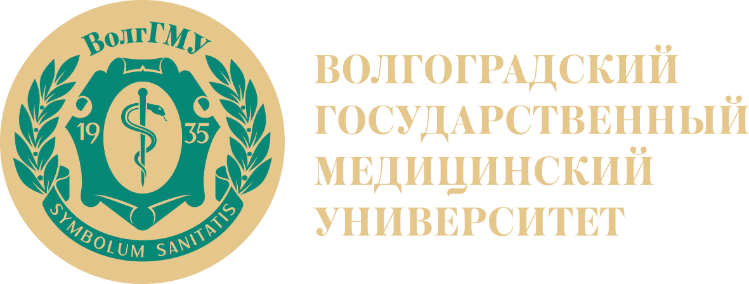 История зоологии
Высказал идею изменяемости видов под влиянием окружающей среды
Жорж Кювье (1769—1832)
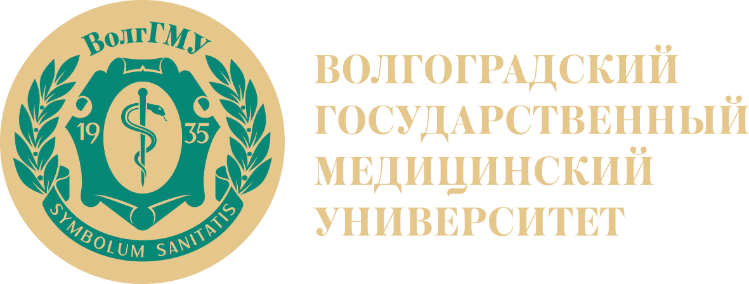 История зоологии
Ввел в употребление термины «беспозвоночные» и «позвоночные животные», много работал над систематизацией беспозвоночных, среди которых различал уже 10 классов
Жан Батист Ламарк (1744—1829)
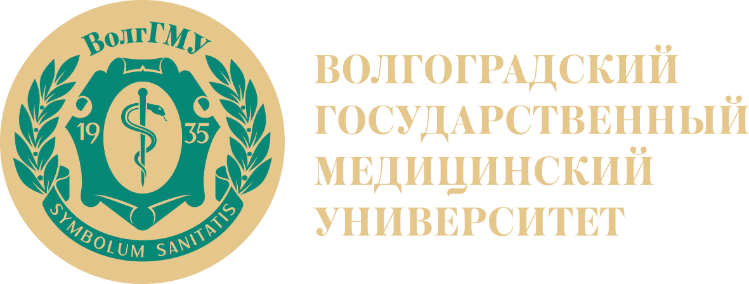 История зоологии
К.М. Бэр — автор выдающихся исследований в области эмбриологии животных, создатель учения о зародышевых листках
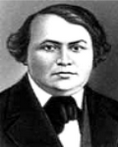 Карл Максимович Бэр (1792-1876)
К.Ф. Рулье призывал изучать животных в их естественном окружении и во взаимодействии со средой обитания
Карп Францевич Рулье
 (1814-1858)
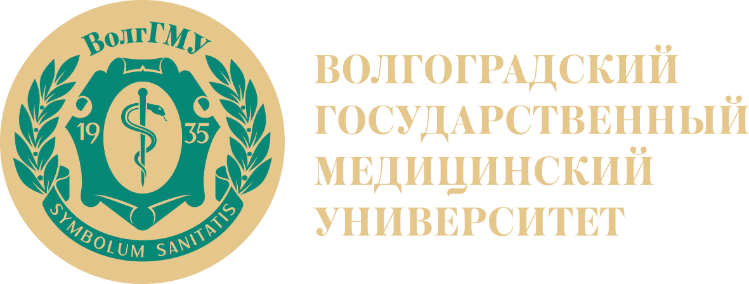 История зоологии
Написал знаменитый труд «Происхождение видов»  в котором изложено эволюционное учение и определен важнейший фактор эволюции — естественный отбор
Чарльз Дарвин
 (1809— 1882)
История зоологии
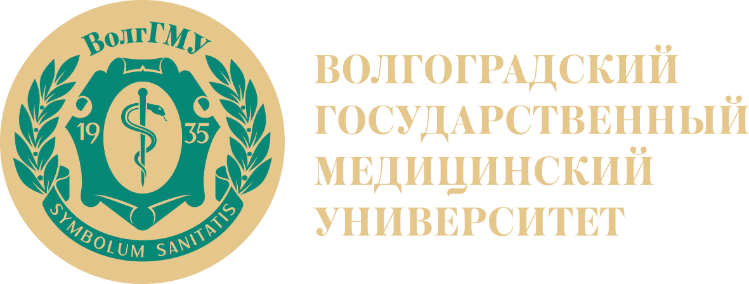 Им была открыта важная закономерность эволюции — принцип полимеризации гомологичных органов и олигомеризации гомологичных органов. 

Знаменитый учебник В. А. Догеля «Зоология беспозвоночных» до настоящего времени используется студентами-биологами и является одним из основных учебников по данному курсу.
Валентин Александрович 
Догель 
(1882 – 1955)
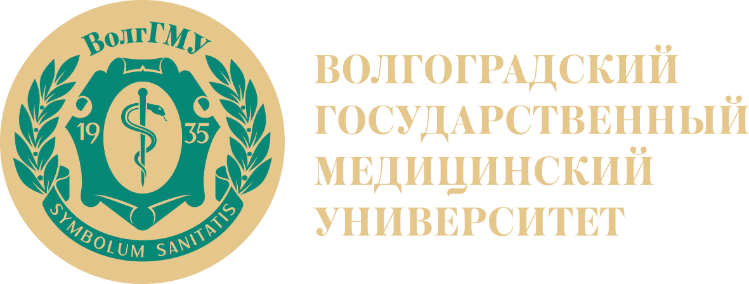 История зоологии
Скрябин открыл и описал свыше 200 новых видов гельминтов,  дал обоснование 120 родам гельминтов, ввёл научные понятия:
дополнительные и резервуарные хозяева,
транзитный паразитизм,
симбиопаразитизм,
биогельминтоз,
геогельминтоз.
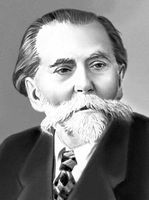 Константин Иванович Скрябин (1878 - 1972)
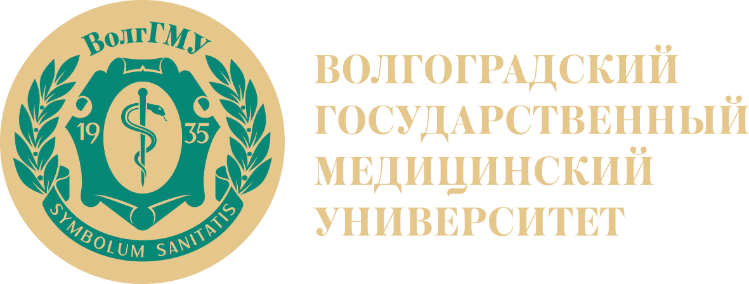 История зоологии
Зоолог, паразитолог, специалист по гельминтозам, исследователь кровососущих двукрылых насекомых (гнуса). 

Создатель учения о природной очаговости трансмиссивных болезней человека, впервые (1938) ввёл понятие «природной очаговости».
Евгений Никанорович Павловский 
(1884 —1965)
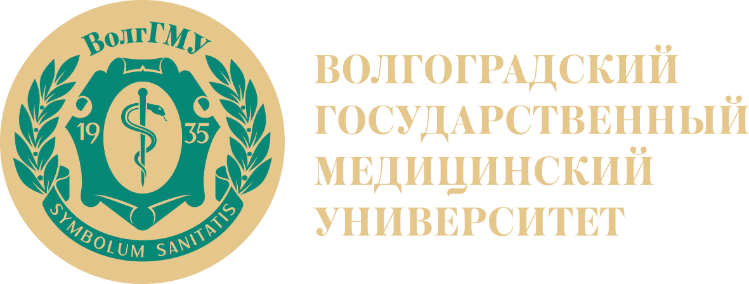 Система животного мира
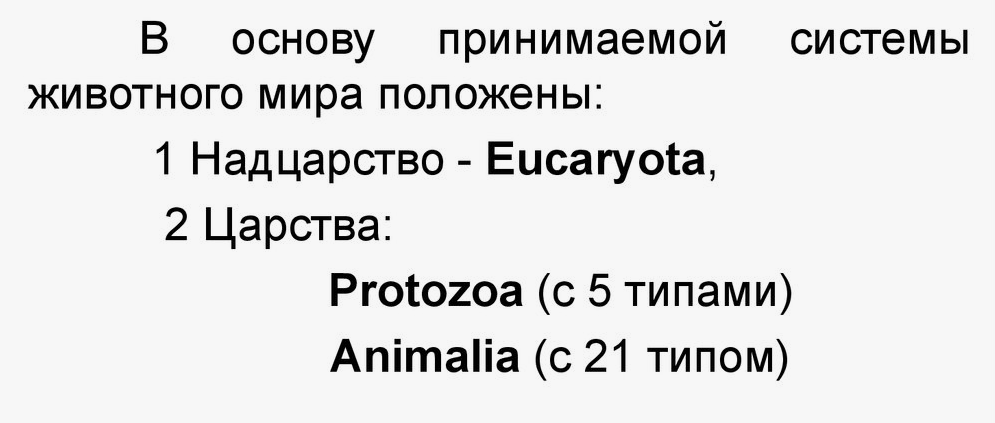 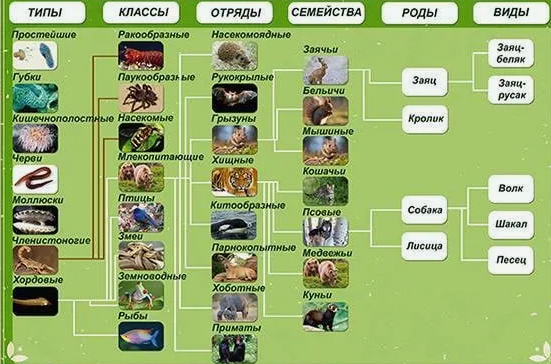 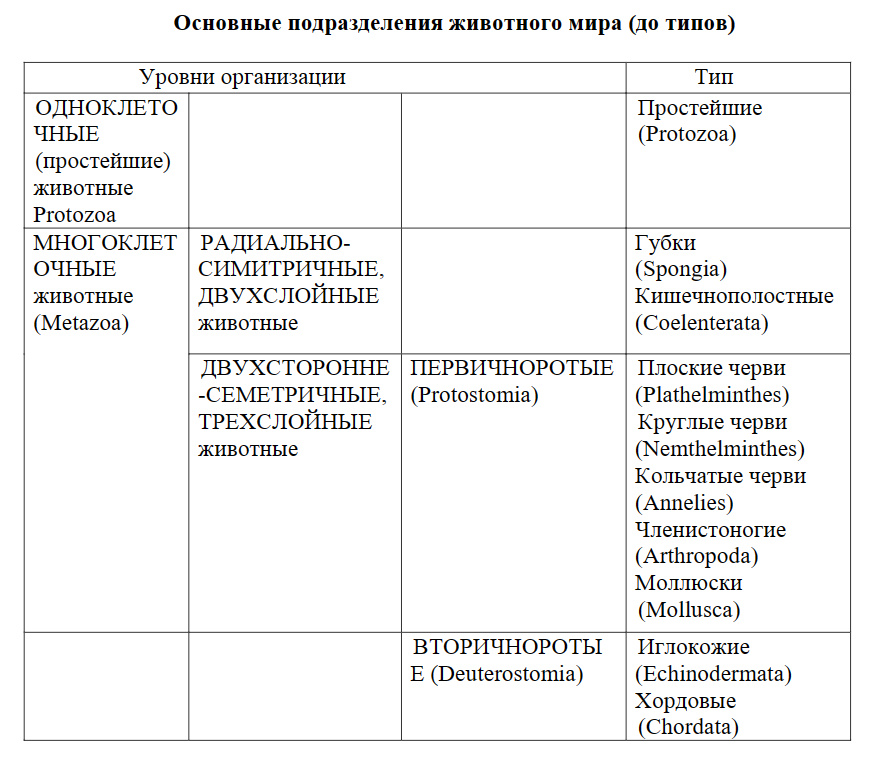 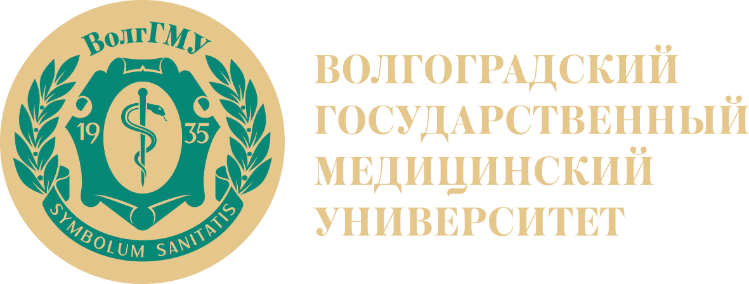 Общая характеристика одноклеточных или Простейших (Protozoa, Protista)
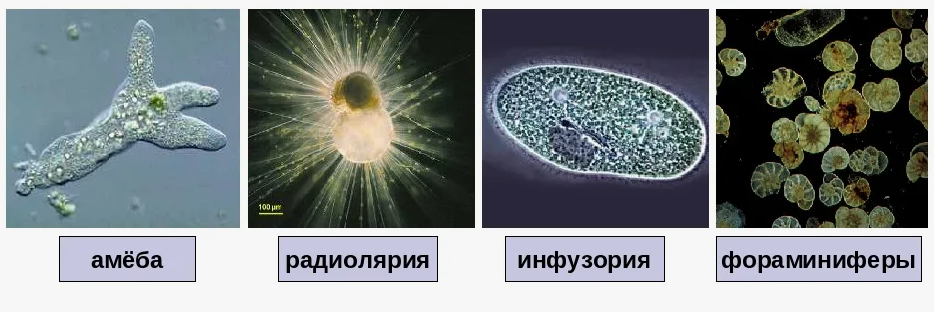 К подцарству одноклеточных относят животных, тело которых состоит из одной клетки
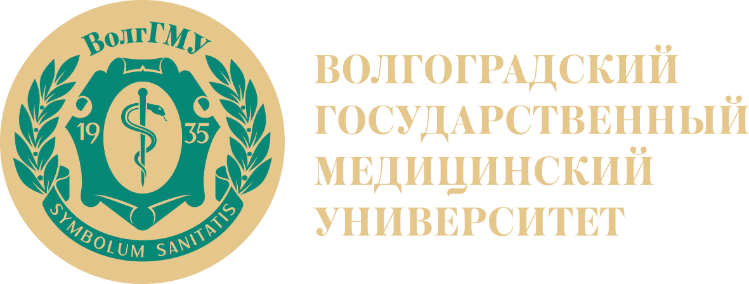 Общая характеристика типа простейшие
Простейшие широко распространены в различных средах. Большинство простейших — обитатели морей и пресных вод. Некоторые виды обитают во влажной почве. Множество простейших паразитируют в других организмах.
.
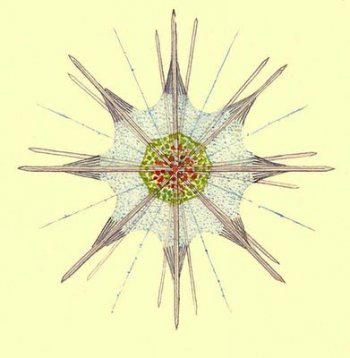 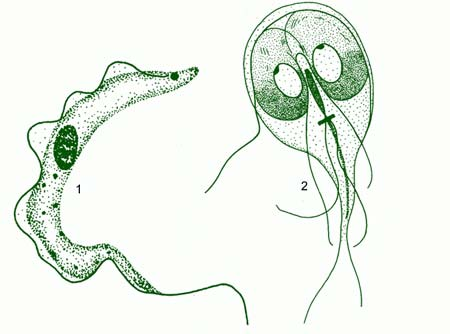 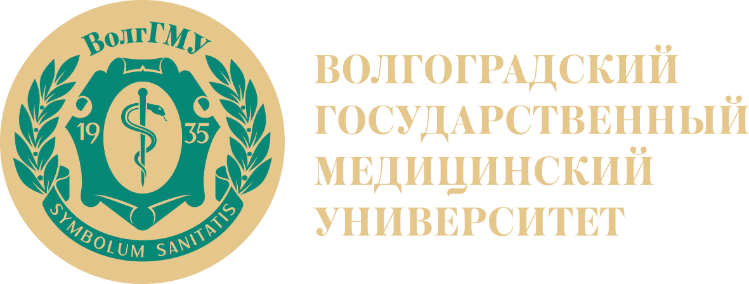 Общая характеристика типа простейшие
Форма тела простейших чрезвычайно разнообразна. Среди них имеются виды с непостоянной формой тела, например амебы.
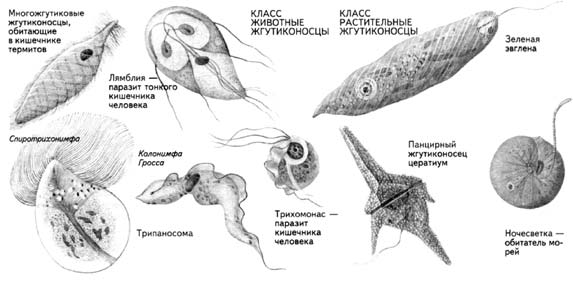 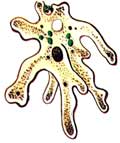 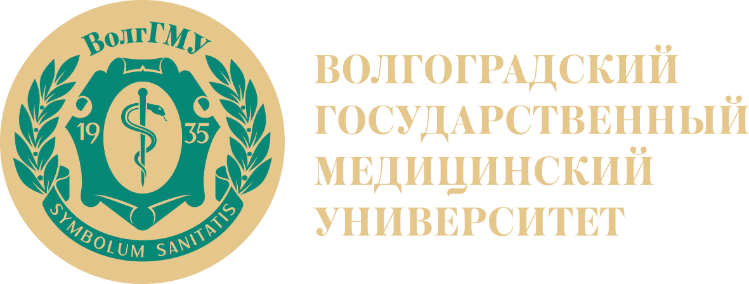 Общий план строения клетки Простейших
Клетка простейших типична для эукариотных организмов  и состоит из цитоплазмы и одного или нескольких ядер.  Цитоплазма ограничена снаружи  трехслойной мембраной. В эндоплазме сосредоточены все основные  органеллы клетки: ядро, митохондрии, рибосомы, лизосомы, эндоплазматическая сеть, аппарат Гольджи и др.  Кроме того, у простейших имеются особые органеллы: опорные, сократительные фибриллы, пищеварительные и  сократительные вакуоли и др. Ядро покрыто двуслойной мембраной с порами.
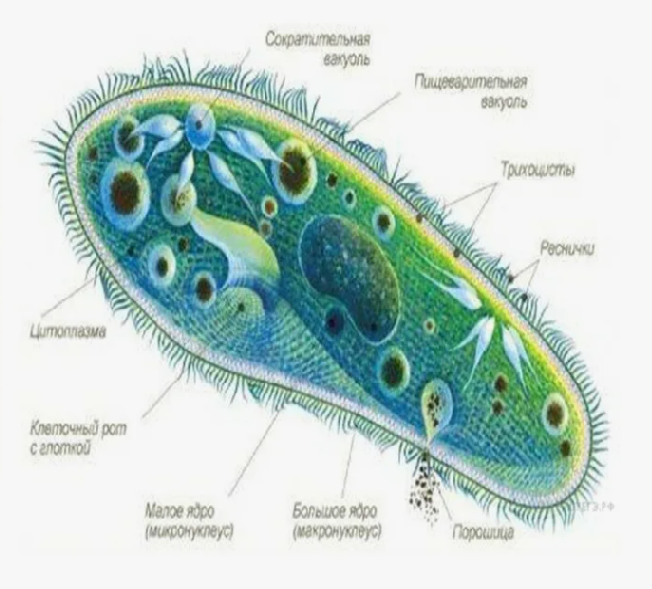 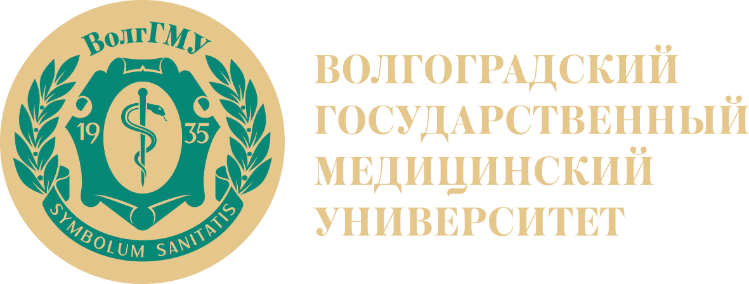 Покровные и опорные органеллы
Часть видов одноклеточных не обладает покровными и опорными структурами. Клетка таких простейших ограничена 
лишь мягкой цитоплазматической мембраной.
 Такие виды не имеют постоянной формы тела (амебы). 
У других видов имеется плотная э
ластичная оболочка — пелликула, 
образующаяся за счет 
уплотнения периферичекого слоя 
эктоплазмы и наличия в нем различных
 опорных фибрилл.
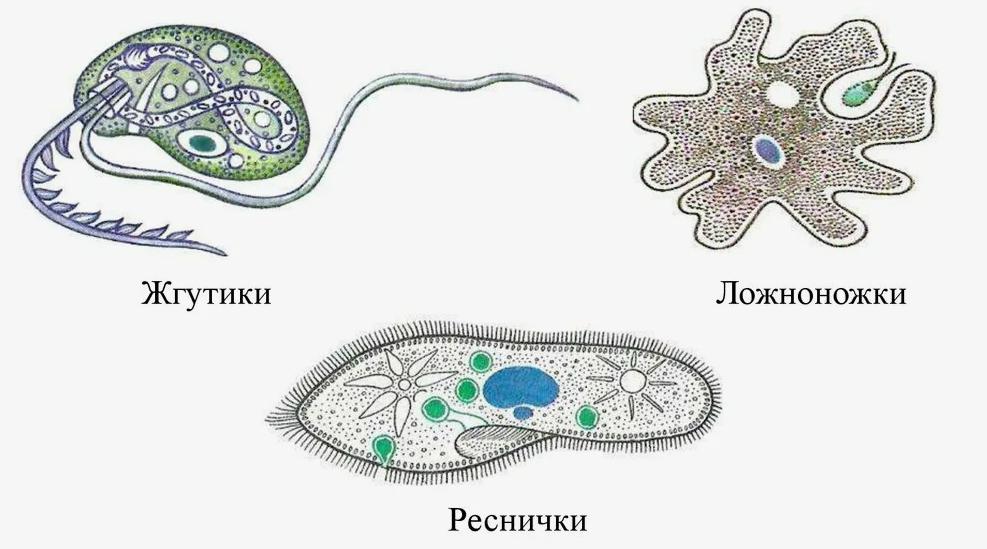 Покровные и опорные органеллы
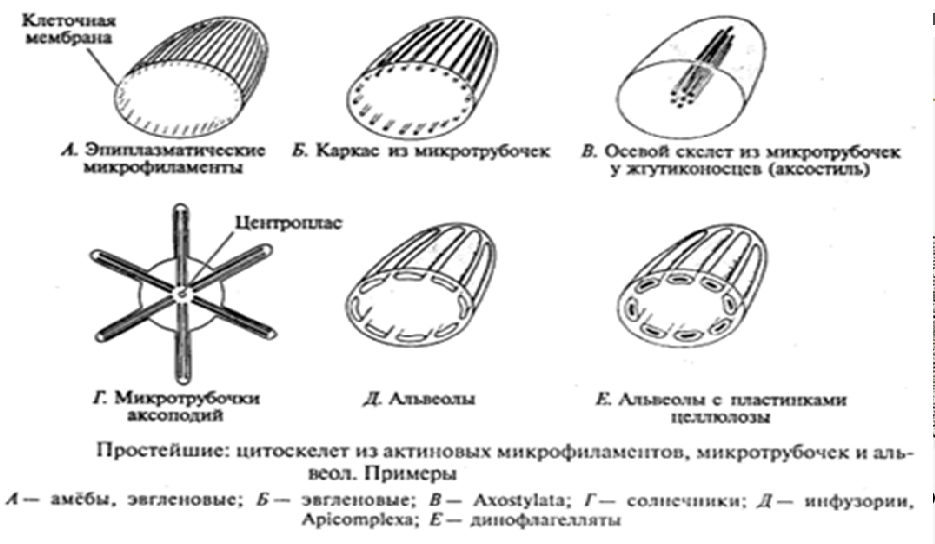 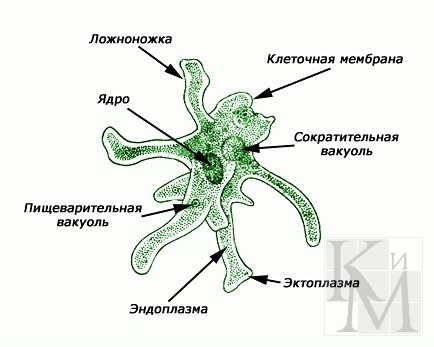 Органеллы движения
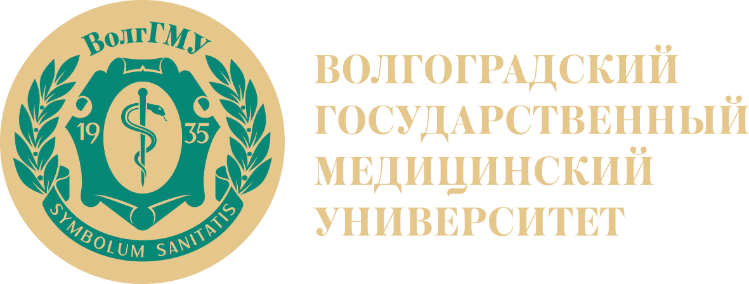 Наиболее примитивным способом движения у простейших можно считать амебоидное движение при помощи ложных ножек, или псевдоподий. При этом образуются особые выступы клетки, в которые перетекает цитоплазма. Такие органеллы движения присущи одноклеточным с непостоянной формой тела. Более сложное движение свойственно простейшим, имеющим в качестве органелл движения жгутики или реснички.
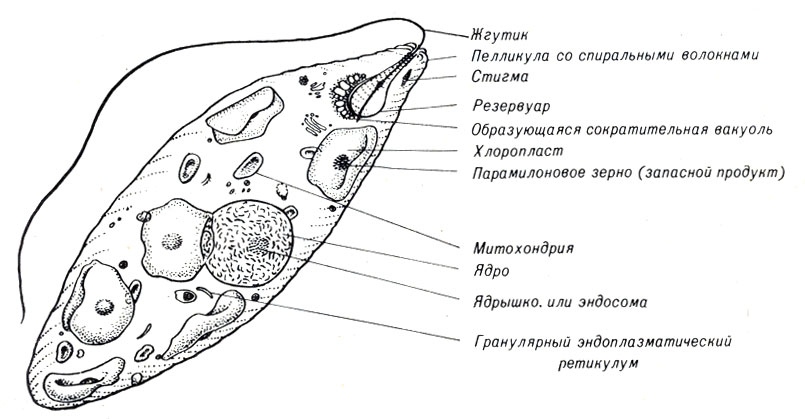 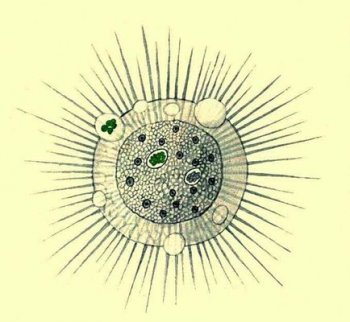 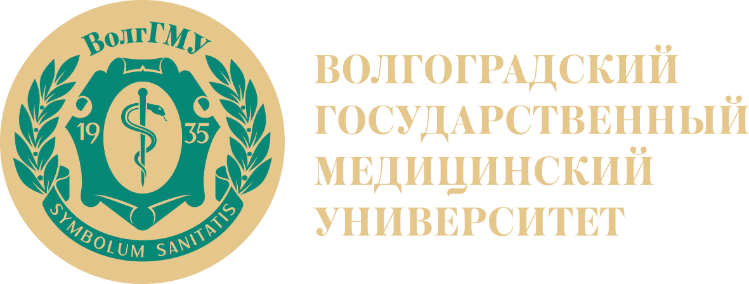 Типы питания
1. Автотрофный (одноклеточные водоросли)
2. Гетеротрофный (амеба)
А) путем фагоцитоза
Б) путем пиноцитоза
3. Миксотрофный (эвглена)
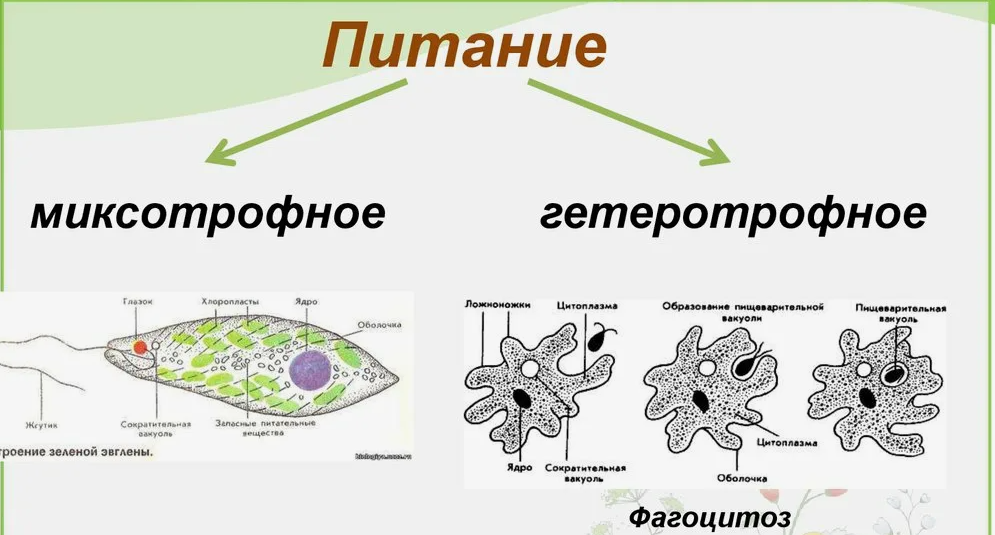 Органеллы выделения и осморегуляции
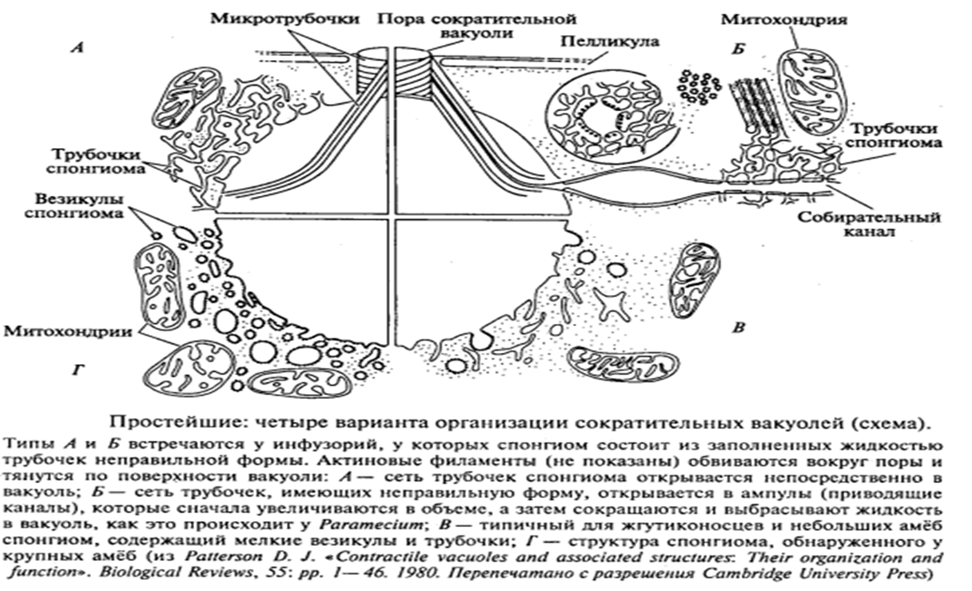 Ядерный аппарат
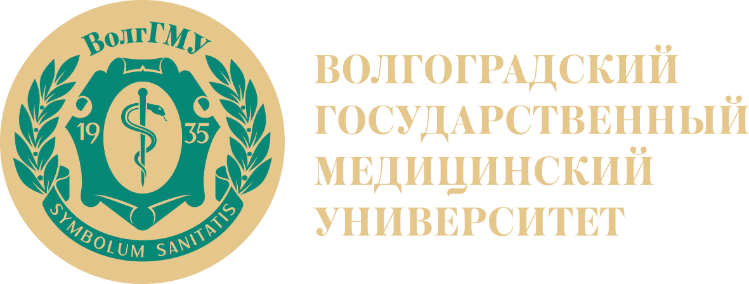 Состоит из одного или нескольких ядер. Ядра регулируют обменные процессы клеток простейших и обеспечивают размножение. У некоторых многоядерных простейших различают два типа ядер: генеративные и вегетативные – ядерный дуализм (инфузории, некоторые формаиниферы). Вегетативные ядра регулируют все жизненные процессы в клетке, а генеративные участвуют в половом процессе.
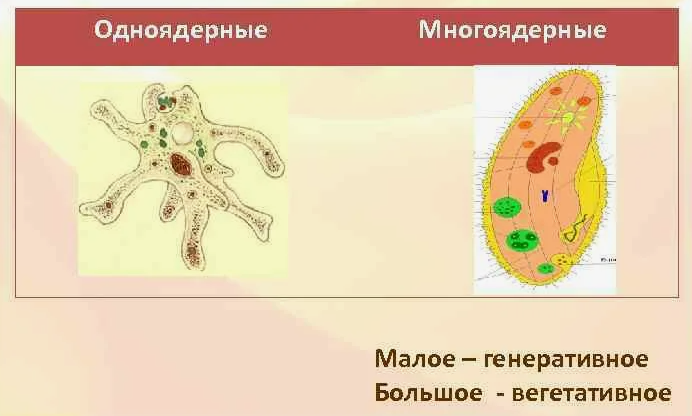 Размножение
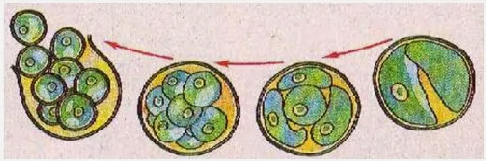 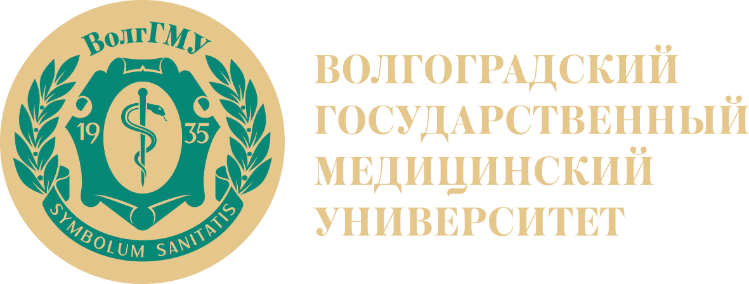 Бесполое размножение: 
а) деление материнской клетки на две дочерних, 
б) деление материнской клетки на множество дочерних (шизогония), в) почкование. В основе бесполого размножения лежит митоз. 
		Половое размножение– конъюгация (инфузории) и копуляция (споровики).
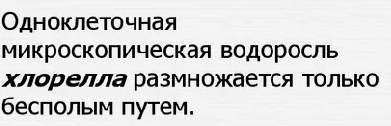 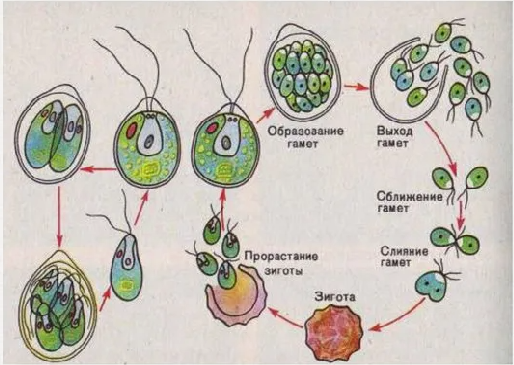 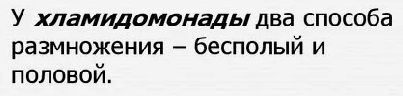 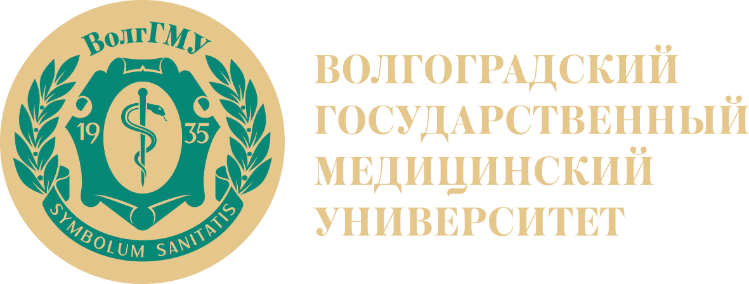 Основная литература
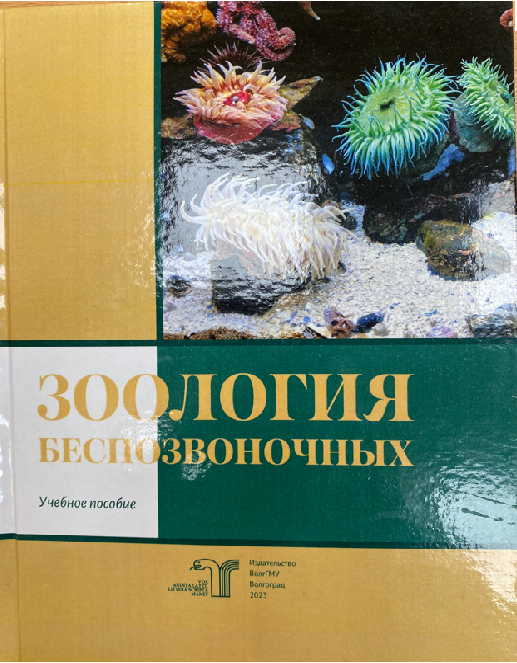 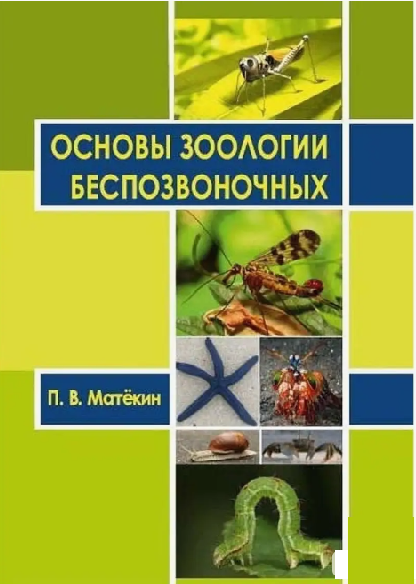 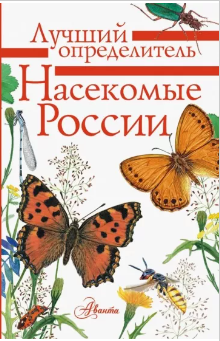 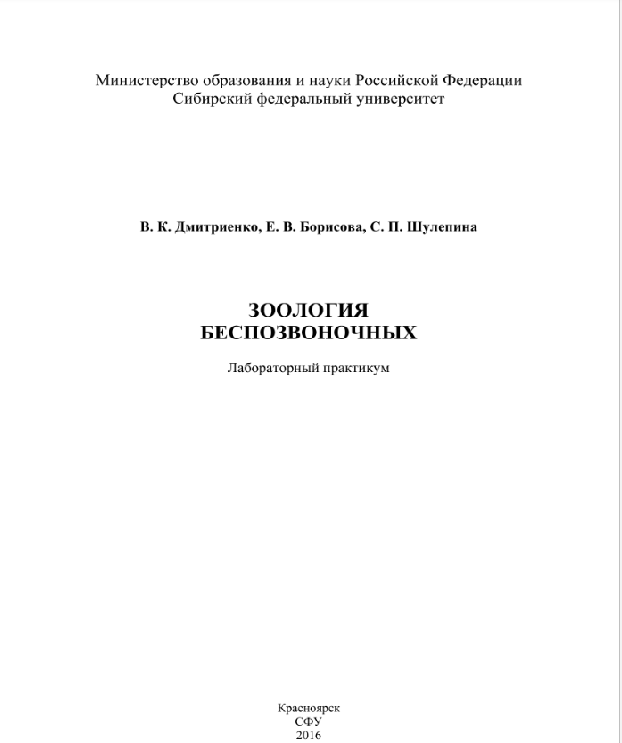 Г.Л.Снигур, 
М.В.Постнова, 
Э.Ю. Сахарова, Т.Н./Щербакова,
 Д.А..Кавалерова
 Зоология беспозвоночных
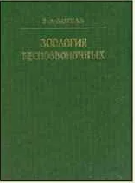 Матекин П. В. 
Основы зоологии
 беспозвоночных
Гомыранов И. А., 
Полевод В.А.
 Насекомые России:
В.К. Дмитриенко, Е.В. Борисова, 
СП.Шулепина 
Зоология беспозвоночных
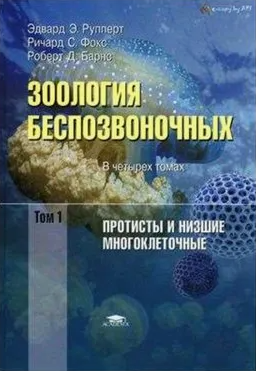 В.А. Догель 
Зоология 
беспозвоночных
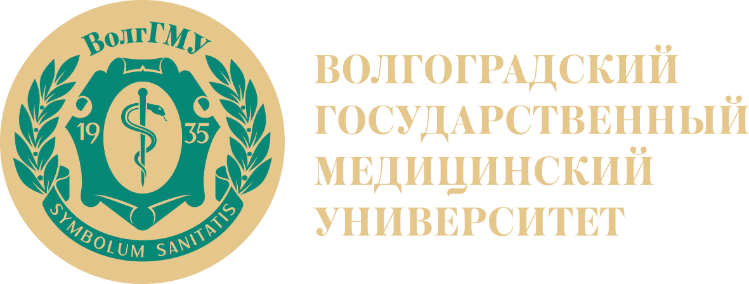 Перечень профессиональных баз данных и информационных справочных систем
http://evol-biol.ru/evidence.htm вопросы эволюции
http://antropogenez.ru/ – вопросы антропогенеза
http://medicalplanet.su/ – вопросы молекулярной генетики, общей генетики, генетики человека, популяционной генетики, методы изучения генетики человека.
http://evolution.powernet.ru/ – книги, статьи,интересные материалы по эволюции
http://bibl.volgmed.ru/MegaPro/Web – ЭБС ВолгГМУ (база данных изданий, созданных НПР и НС ВолгГМУ) (профессиональная база данных)
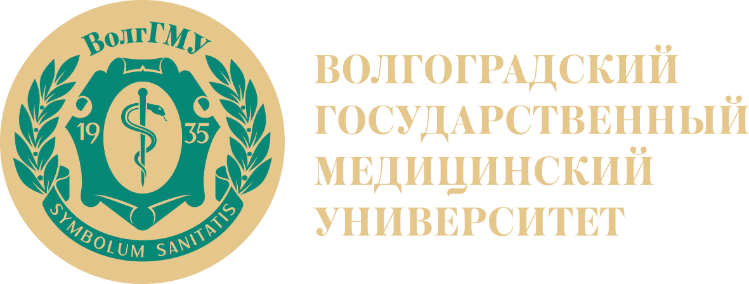 Перечень профессиональных баз данных и информационных справочных систем
https://e.lanbook.com – сетевая электронная библиотека (СЭБ) (база данных на платформе ЭБС «Издательство Лань») (профессиональная база данных)
http://dlib.eastview.com – универсальная база электронных периодических изданий
(профессиональная база данных)
http://elibrary.ru– электронная база электронных версий периодических изданий (профессиональная база данных)
https://eduport-global.com/catalog/show/MedicalScience/8 электронная библиотека англоязычной медицинской литературы (профессиональная база данных)
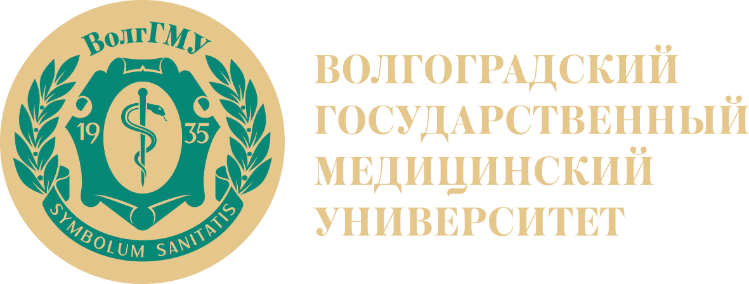 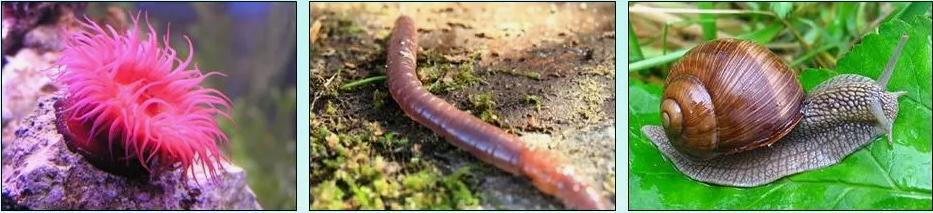 Благодарю за внимание!
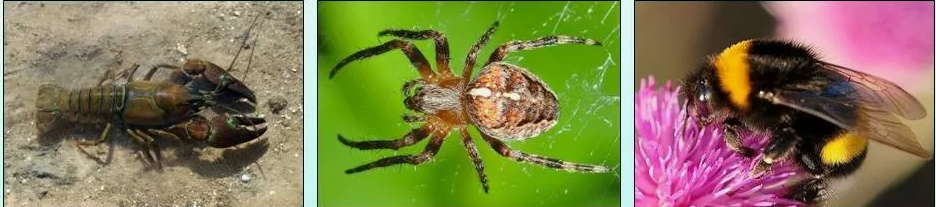